Tertialbokslut 2024
Resultat januari-april 2024 (tkr)
Periodresultat
Underskottet på -25 483 tkr på perioden.
Prognos
Inför budgetåret beräknade vi en prognos om -63.7 mnkr mot rambudget från KF.
Åtgärder vidtagna enligt VP och budget 2024 men ej tillräcklig effekt för att möta tillkommande kostnader
Beräknad helårsprognos -59 834 tkr
[Speaker Notes: Johan]
Tillkommande kostnader
[Speaker Notes: Johan]
Hälso och sjukvård
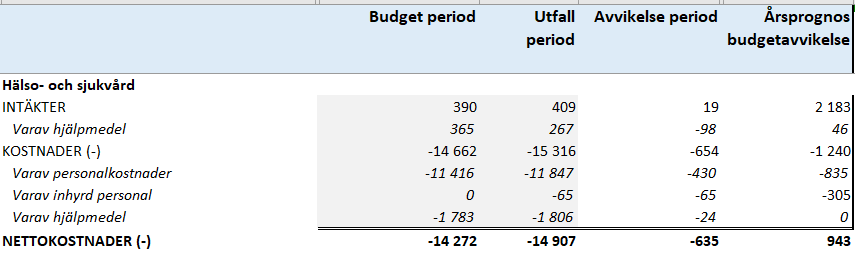 [Speaker Notes: Malin]
Bistånd- avgiftshandläggare, övrigt stöd
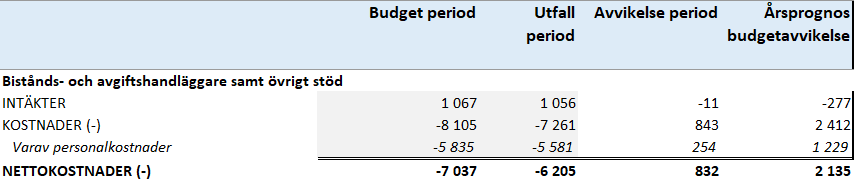 [Speaker Notes: Linda]
Äldreomsorg Hemtjänst
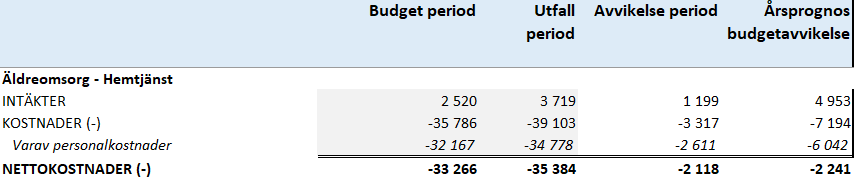 [Speaker Notes: Underskott för hemtjänsten ligger på tre grupper samt nattpatrullen. Underskottet beror dels på ökat brukarantal med dubbelbemanning samt schema som inte möter upp behoven. 
Nattpatrullen har ett extra kortare nattpass som inte finns med i budget utifrån ökat behov till följd av arbetstidslagen med ändrad dygnsvila. Har även i perioder varit svårt att tillsätta frånvaro vilket genererat övertid på ordinarie personal. 

Åtgärder: Arbete med schemaläggning utifrån verksamhetensbehov samt uppföljningsmodell och bemanningshandbok för verksamheten har tagits fram och skall implementeras i verksamheten innan sommaren.]
Äldreomsorg Särskilt boende
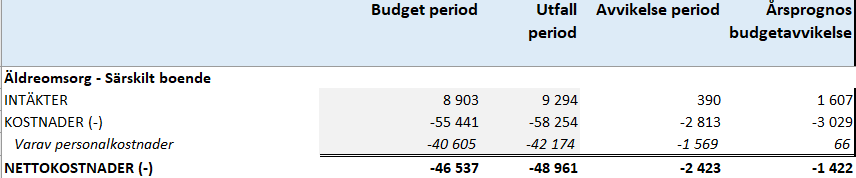 [Speaker Notes: Särskild tillsyn på vård -och omsorgsboende uppgår januari-april till 1,2 mkr
Detta utgör en stor del av underskottet för vård -och omsorgsboendena samt att det gått ut mycket övertid utifrån det ökade behovet av särskild tillsyn som inte kunnat bemannas av timvikarier och ordinarier på mertid.
Åtgärder: Omvärldsbevakning av gemförbara kommuner har genomförts och det har resulterat i ett förslag om ett medeltal för personaltäthet inom kommunens vård -och omsorgsboenden.]
ÄO – Korttids, daglig vht och med. färdig
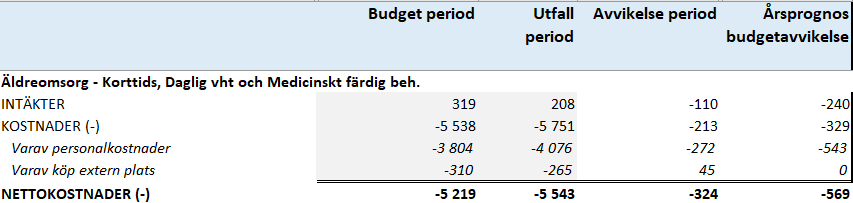 [Speaker Notes: Köp av extern plats för utåtagerande brukare from 8 mars vilket medför en extra kostnad på 520 000 kr fram till sista april, denna kommer att fortsätta tills annan placering i kommunens egna boende kan ske.]
LSS/SFB Personlig assistans
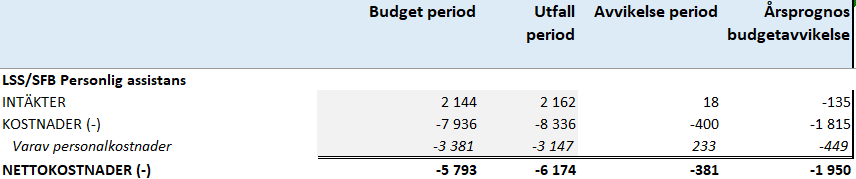 [Speaker Notes: Linda]
Övrig verksamhet LSS
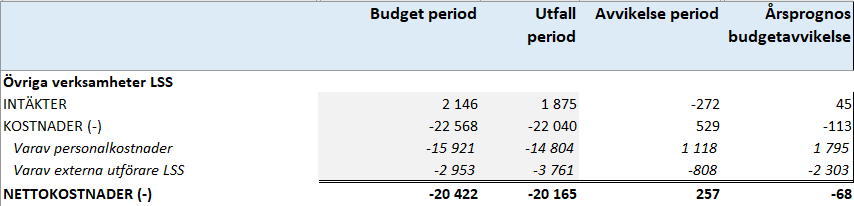 [Speaker Notes: Linda]
Individ och familjeomsorgen
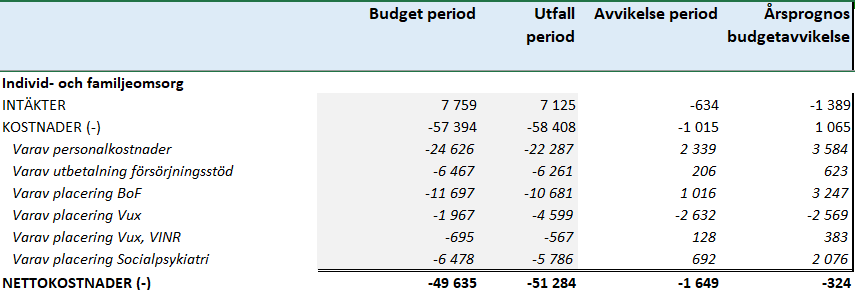 [Speaker Notes: Pernilla

Konsultberoende på BoF längre än väntat – ett intensivt arbete under vintern har lett till egen bemanning från juni och en organisation som bedöms hållbar över tid.

Placeringar vuxna kopplat till missbruk har ökat jämfört med föregående år och är därför viktigt att analysera och hitta åtgärder kring.

Positivt dock att placeringar socialpsykiatri minskat något.

Det är fortsatt viktigt att utveckla möjligheter och förutsättningar för kvalitativa hemmaplanslösningar.
Vinterns utvärderingen av utvecklingsboendet visar att det inte nyttjas fullt ut samtidigt som det låser upp personal i dygnet-runt-bemanning.
Vi ser därför att en avveckling av boendet skulle frigöra personal och effektivisera verksamheten genom intensiva individstödjande uppdrag i hemmen, samtidigt som kostnader för vikarier, OB-tid och jourtid sparas.

Skyddsplaceringar kopplat till gängkriminaliteten har kostat ….., vilket inte var budgeterat]
Ledning och stöd
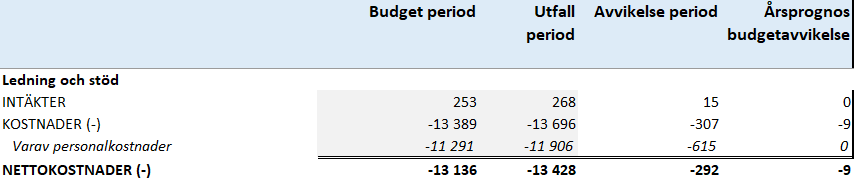 [Speaker Notes: Johan]
Ej finansierad intäkt
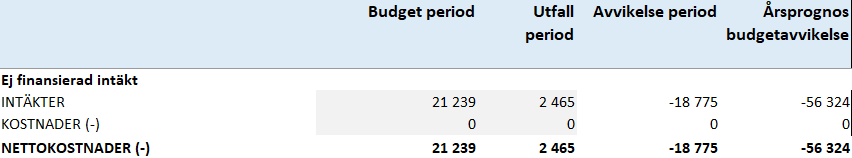 [Speaker Notes: Johan]
Ej finansierad intäkt
[Speaker Notes: Johan]
Ej finansierad intäkt
[Speaker Notes: Johan]
Politisk verksamhet
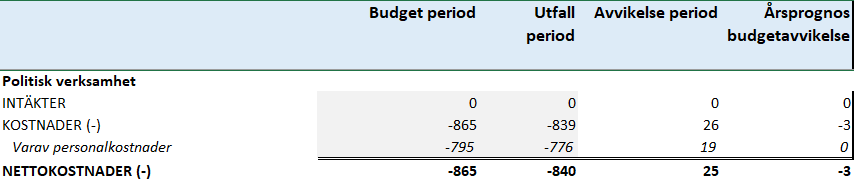 [Speaker Notes: Johan]
Investeringar soc
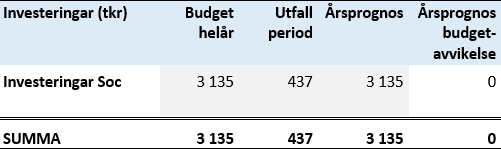 Hittills genomförda
Ombyggnation dagvården
Brandlarm LSS

Planerade
IT-struktur SÄBO
Inventarier, sängar
[Speaker Notes: Johan]
Förslag till beslut
Godkänna Fyramånadersrapport 2024 Socialnämnden.
Godkänna ekonomiska periodrapporter per mars och april.
Godkänna volymrapport per april.
Uppdra till förvaltningschef att utreda samt presentera eventuella åtgärder för placeringar inom vuxenenheten IFO. Utredning redovisas vid socialnämnden i oktober.
Uppdra till förvaltningschef att inleda en avveckling av utvecklingsboendet.
Uppdra till förvaltningschef att i samband med periodrapporten för maj följa upp den fördjupade analys som gjorts i fyramånadersrapporten vid socialnämnden i juni.
[Speaker Notes: Johan]